Web – сайт.
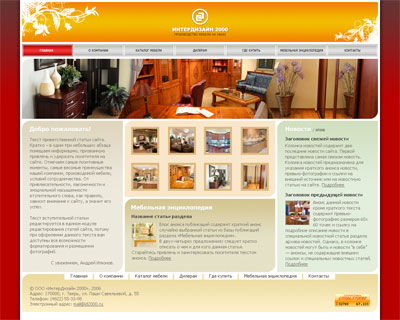 Этапы создания сайтов:
Формирование идеи и замысла сайта
Разработка структуры сайта
Разработка оформления сайта
Написание исходного кода для сайта
Тестирование и доработка сайта до его начального запуска
Выкладывание сайта в интернет
Периодическая доработка и обновление материалов и содержания сайта
Раскрутка сайта
1. Формирование идеи и замысла сайта
Для того, чтобы сайт мог существовать и конкурировать с другими сайтами в интернете, он должен иметь свою чёткую специфику, концепцию и идею
Этот этап во многом определяет успех будущего сайта
2. Разработка структуры сайта
какие материалы будут на нём размещаться, 
в какой последовательности, 
в какие разделы они будут объединены, 
каким по объёму будет каждый раздел, 
как разделы будут связаны между собой 
...
Принципы:
Самая лучшая структура – это простая структура
Объединяйте тематически связанные блоки в один большой блок
Старайтесь не создавать слишком много информационных уровней
Шапка сайта
Логотип-ссылка
Шапка сайта
Шапка сайта
Логотип-ссылка
Логотип-ссылка
Поле поиска
Поле поиска
Поле поиска
Левый контейнер
Содержательная часть
Левый контейнер
Содержательная часть
Содержательная часть
Правый контейнер
Правый контейнер
Подвал сайта
Подвал сайта
Подвал сайта
2. Разработка структуры сайта
информацию о защите прав на материалы сайта, контактные данные администратора сайта, счётчики посещаемости сайта
Внешний вид
размещается какой-либо рисунок или фотография, хорошо характеризующие данный сайт и его тематику, контактную информацию, и главное меню сайта
Второстепенное меню, которое состоит из подразделов какого-либо раздела главного меню
3. Разработка оформления сайта
Дизайн сайта складывается из:
цветовой окраски сайта, 
картинок оформления, 
логотипа, 
используемого шрифта, 
цвета ссылок, 
различных визуальных блоков и элементов, 
фона страницы 
…
4. Написание исходного кода сайта
<html> 

 <head> 

 <title>Название страницы</title> 

 </head> 

 <body> 

 Содержимое сайта. 

 </body> 

 </html>
Голова Сайта
Тело Сайта
5. Тестирование и доработка сайта
При обнаружении ошибок, недействующих ссылок, не загружающихся изображений и других проблем их необходимо устранить. 

Этот этап – циклический.
6. Выкладывание сайта в интернет
7. Периодическое обновление сайта